Center for Clinical and Translational Science
Meeting Title
Presenter(s) Name(s)
Credentials
Credentials
Credentials
Credentials
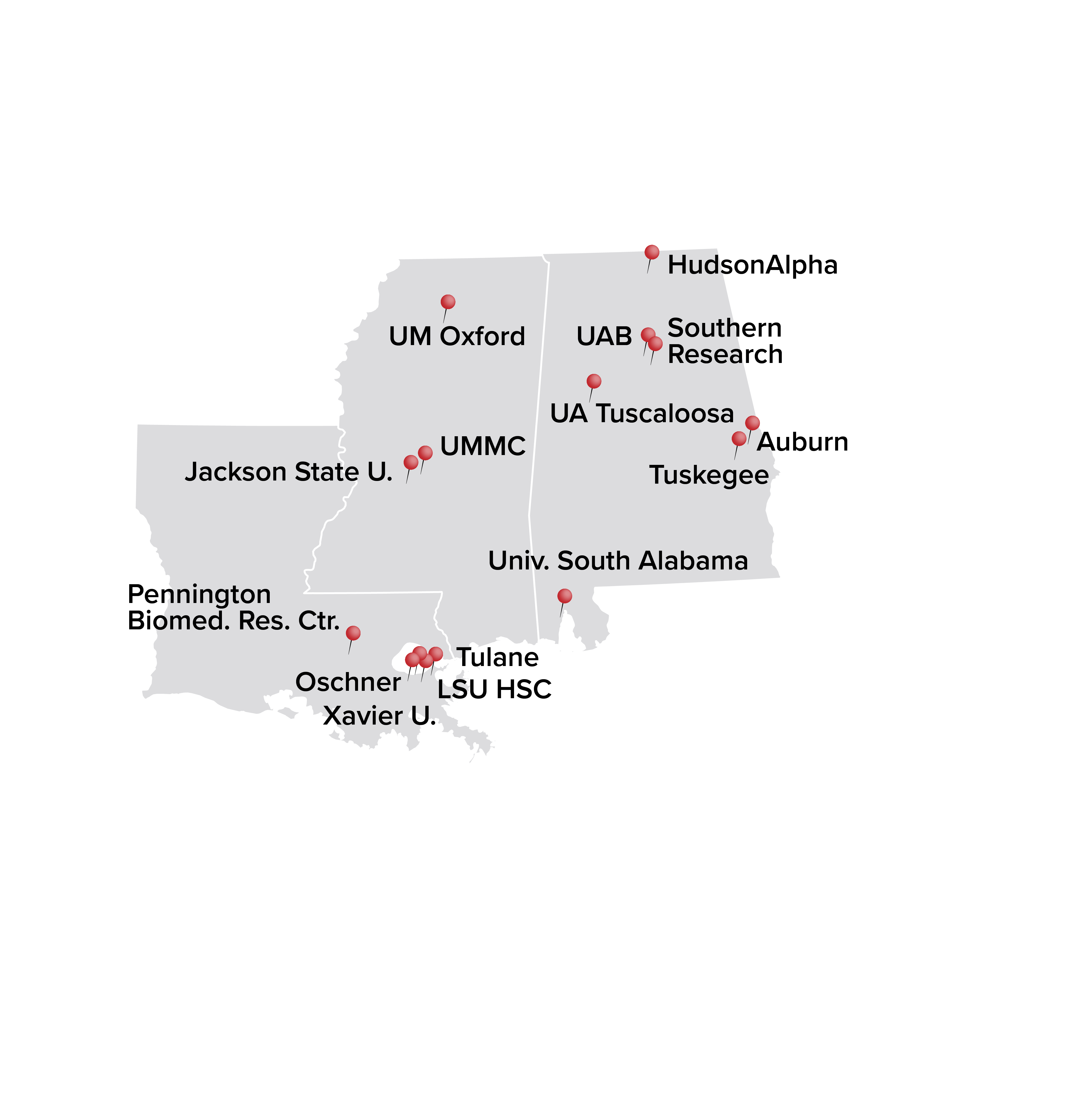 Questions?
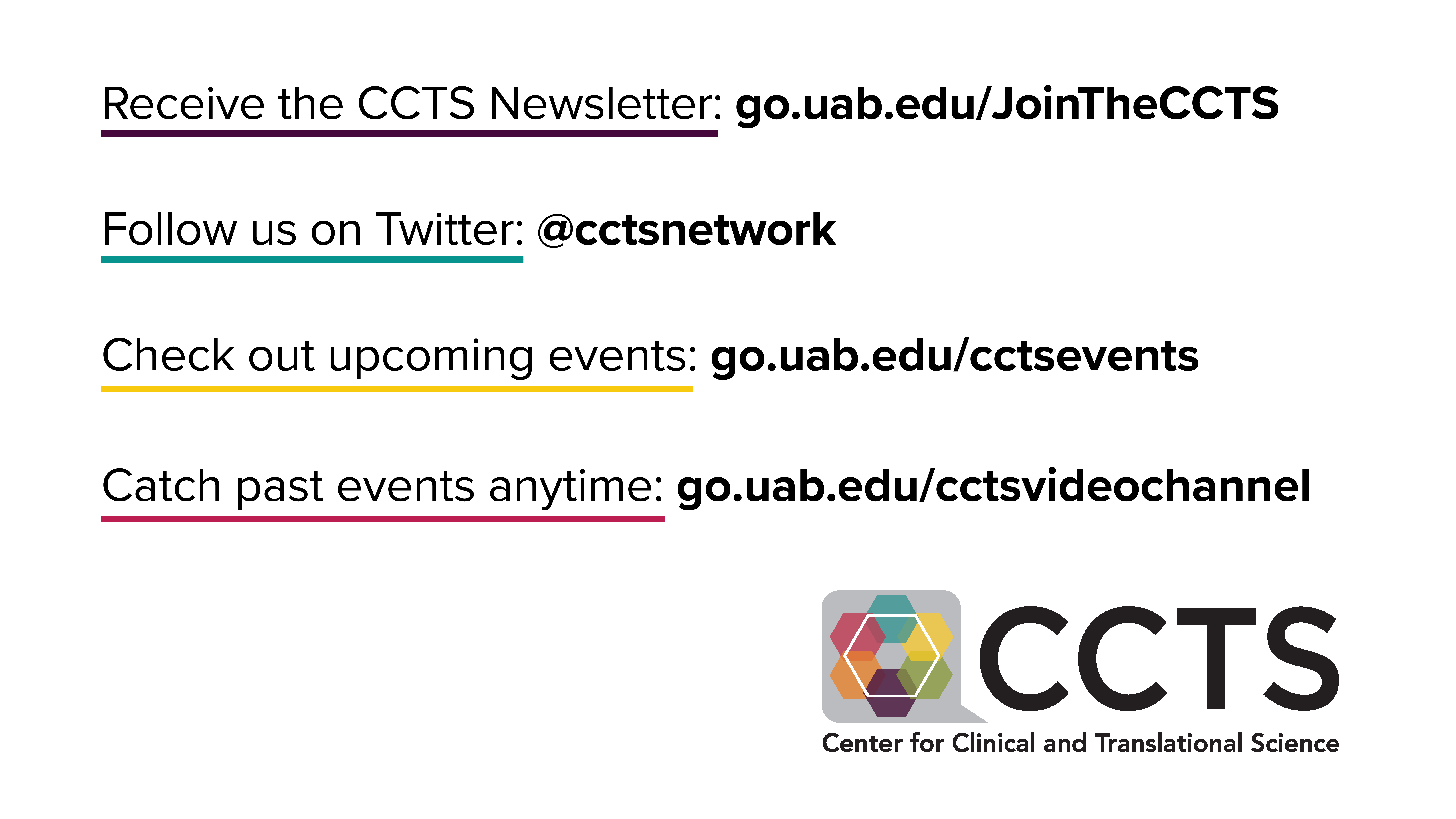 STAY CONNECTED
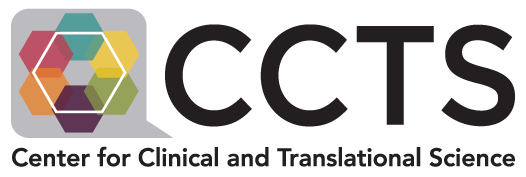 Thank you for joining!